مقياس: أساسيات التسويق
مستوى سنة أولى ماستر- الامداد واللوجستيك
محاضرة رقم 02:
بحوث التسويق: دراسة البيئة التسويقية/السوق/ المستهلك
أولا: بحوث التسويق
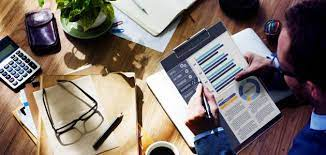 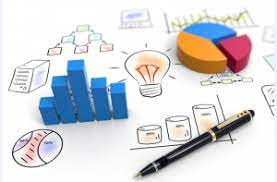 مفهوم بحوث التسويق
محاضرة رقم 02:
تعرف بحوث التسويق على أنها:" طريقة منتظمة لتجميع، وتحليل البيانات، وتقديم التقرير المناسب الخاص بموقف تسويقي محدد يواجه المنظمة في وقت معين.
عملية جمع وتحليل البيانات للحصول على معلومات ترتبط بسلوكات اتجاهات وآراء الأفراد، المنتجات الترويج التوزيع وكذا التسعير يتم وضعها في تقرير تساعد المسوقين على حل المشاكل والتأثير على المستهلكين
محاضرة رقم 02:
أهداف بحوث التسويقمهما كانت طبيعة المنظمة ونوع نشاطها فإن أهدافها من وراء إجراء بحوث التسويق لا تكاد تبتعد عن الأهداف الآتية
محاضرة رقم 02:
- تحديد السوق المحتملة لمنتج معين.
 - تقييم الحلول البديلة من المنتجات المختلفة. 
- تقييم المنافسة السائدة في السوق من حيث نوعيتها وقوتها.
 - تحديد حجم الحصة السوقية للمنظمة، من أجل تقدير حصتها المستقبلية.
- تحديد الفرص التسويقية والتهديدات التي قد تعترض طريق المنظمة. 
- تقدير قوة رجال البيع في مختلف المناطق البيعية.
 - تحديد أساليب التوزيع المناسبة لطبيعة المنتج.
 - معرفة مدى قبول المستهلك للمنتج المطروح وأسباب ذلك. 
- دراسة متطلبات المستهلك فيما يتعلق بشكل المنتج وتغليفه.
أهداف بحوث التسويقمهما كانت طبيعة المنظمة ونوع نشاطها فإن أهدافها من وراء إجراء بحوث التسويق لا تكاد تبتعد عن الأهداف الآتية
محاضرة رقم 02:
- التأكد من أن المنتج يشبع هذه الاحتياجات وتحديد الأسعار المناسبة وفقا للطاقة الاستيعابية وظروف السوق. 
- تحديد الاحتياجات الضمنية للمستهلك كما تحدد الاحتياجات الصريحة.
 - توفير قاعدة من الحقائق تحدد على أساسها خصائص المنتج. 
- إنشاء قاعدة بيانات لدعم أنشطة تطوير المنتج وبالتالي الإستمرار في السوق ووضع قائمة ترتيب الأسواق وخصائص كل سوق.
مجالات البحوث التسويقيةتتعدد المجالات البحثية الممكن تناولها في البحوث التسويقية ومن أبرزها
محاضرة رقم 02:
مجالات البحوث التسويقيةتتعدد المجالات البحثية الممكن تناولها في البحوث التسويقية ومن أبرزها
محاضرة رقم 02:
مجالات البحوث التسويقيةتتعدد المجالات البحثية الممكن تناولها في البحوث التسويقية ومن أبرزها
محاضرة رقم 02:
مراحل إجراء بحوث التسويق
محاضرة رقم 02:
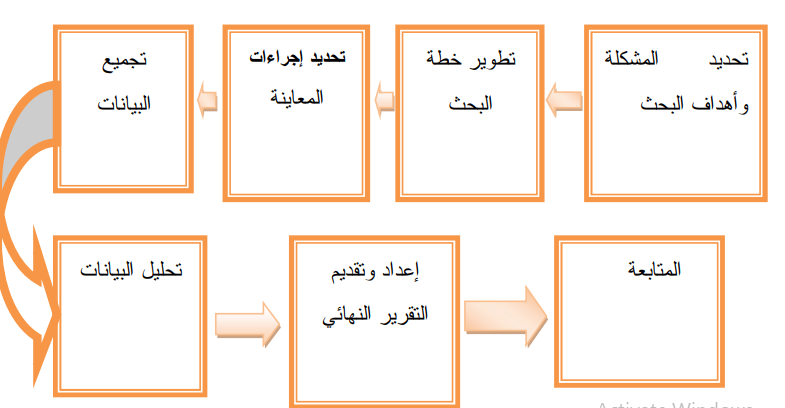 مراحل إجراء بحوث التسويق
محاضرة رقم 02:
المرحلة الأولى: تحديد المشكلة وأهداف البحث
يقوم الباحث بحصر المشكلة والتعرف عليها وعلى ما قد يحيط بها من عوامل مما يمهد الطريق لوضع الفروض التي تفسر سلوكها، فتحديد المشكلة تحديدا سليما يساعد الباحث على التعرف على طبيعة وأنواع البيانات التي سوف يحتاج إليها وكذا المصادر التي يعتمد عليها للحصول على البيانات من أجل التوصل إلى الحلول المناسبة
مراحل إجراء بحوث التسويق
محاضرة رقم 02:
المرحلة الثانية: تطوير خطة البحث
تعيين مصادر البيانات
طريقة البحث
إعداد استمارة جمع المعلومات
مراحل إجراء بحوث التسويق
محاضرة رقم 02:
المرحلة الثالثة: تحديد إجراءات المعاينة
اختيار إجراءات المعاينة التي سيتم الاعتماد عليها واستخدامها، وهنا يتم اختيار عينة أي مجموعة فرعية من مجتمع أكبر يشتمل على جميع المفردات التي يمكن إخضاعها للبحث والدراسة
مراحل إجراء بحوث التسويق
محاضرة رقم 02:
المرحلة الرابعة: تجميع البيانات
معظم البيانات الأولية يتم تجميعها من خلال بعض الشركات المتخصصة في إجراء المقابلات مع مفردات العينة التي تم اختيارها (المستهلكين، أو الموزعين، أو أصحاب الخبرة والرأي، أو المنتجين الآخرين...الخ)، وقد يتم الاعتماد في أحيان أخرى على أفراد متخصصين من داخل المؤسسة للقيام بعمليات المقابلة الشخصية أو الملاحظة كوسائل لجمع البيانات الأولية
مراحل إجراء بحوث التسويق
محاضرة رقم 02:
المرحلة الخامسة: تحليل البيانات
بعد أن يتم تجميع البيانات يقوم باحثو التسويق بتحليلها للتفسير والوصول إلى بعض الإستنتاجات، ويحاول باحثو التسويق أن يضطلعوا بتنظيم وتحليل هذه البيانات باستخدام واحد أو أكثر من الأساليب الإحصائية حساب التكرارات، اختبار الفروض، تحليل الانحدار وغيرها
مراحل إجراء بحوث التسويق
محاضرة رقم 02:
المرحلة السادسة: إعداد وتقديم التقرير النهائي
يجب على الباحث بعد أن ينتهي من عملية تحليل البيانات أن يقوم بإعداد وتقديم التقرير النهائي إلى الإدارة، وينبغي أن ينطوي هذا التقرير على مناقشة النتائج التي تم التوصل إليها، ثم وضع مجموعة من الاستنتاجات والتوصيات الخاصة بالبحث الذي تم الانتهاء منه.
مراحل إجراء بحوث التسويق
محاضرة رقم 02:
المرحلة السابعة: المتابعة
تتمثل الخطوة الأخيرة في بحوث التسويق في قيام الباحث بمتابعة مدى تبني الإدارة للتوصيات المقدمة لها في التقرير النهائي للبحث. وهنا يجب على الباحث أن يجيب على بعض الأسئلة مثل: لماذا تم الاستعانة أو عدم الاستعانة بتوصيات البحث؟ هل المعلومات التي تم تقديمها في التقرير النهائي كافية لاتخاذ القرار؟ ما الذي يجب عمله لجعل التقرير المقدم إلى الإدارة أكثر نفعا وفائدة؟
محاضرة رقم 02:
ثانيا: البيئة التسويقية
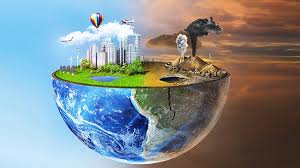 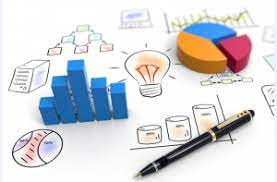 محاضرة رقم 02:
البيئة التسويقية
تتصف البيئة التسويقية بالتغير المستمر وهو ما يفرز فرصا تسويقية opportunities قد تساعد المنظمة على زيادة قدرتها التنافسية وتجعلها في وضع أفضل، وتهديدات Threats قد تؤدي إلى إضعاف قدرتها التنافسية ومكانتها في السوق، لذلك يتوجب على المنظمة أن تتابع التغيرات الحالية التي تطرأ على العوامل البيئية الداخلية والخارجية، والتنبؤ بسلوكها مستقبلا مستخدمة البحوث التسويقية كأداة للحصول على المعلومات اللازمة عن ذلك
تعرف البيئة التسويقية على أنها مجموعة القوى والمتغيرات الداخلية والخارجية المحيطة بالمنظمة والتي تؤثر بطريقة مباشرة أو غير مباشرة على قرارات المنظمة  ورسم وتنفيذ سياساتها واستراتيجياتها التسويقية، وضمان قدرتها على المنافسة
محاضرة رقم 02:
أهمية وأسباب دراسة البيئة التسويقية:
معرفة مدى تأثير المتغيرات البيئية على تنفيذ الأنشطة وتحقيق الأهداف.
دراسة مدى حساسية التأثيرات المباشرة والغير المباشرة لقيود البيئة الخارجية
يعطي إشارة مبكرة عن المشكلات الوشيكة، والتي يمكن معالجتها إذا تم التعرف عليها بشكل مسبق. 
 يعمل على تحسيس المنظمة بالحاجات والرغبات المتغيرة لزبائنها. 
يزود المنظمة بقاعدة من المعلومات النوعية والموضوعية عن البيئة، والتي يمكن للمخطط الاستراتيجي استعمالها.
يحسن من صورة المنظمة أمام جمهورها من خلال إظهارها على أنها حساسة لبيئتها ومستجيبة لها
محاضرة رقم 02:
مكونات البيئة التسويقية
البيئة الداخلية للتسويق
البيئة الخارجية للتسويق
البيئة الخارجية الجزئية للتسويق (المباشرة)
البيئة الخارجية الكلية للتسويق (غير المباشرة)
البيئة التسويقية الخارجية
محاضرة رقم 02:
البيئة الخارجية الكلية للتسويق (غير المباشرة) هي كافة العوامل أو القوى الموجودة في المجتمع والتي تؤثر على كافة عوامل البيئة الخارجية الجزئية أو القريبة من المنظمة وتشتمل على
البيئة الخارجية الجزئية للتسويق (المباشرة) تتكون من العوامل البيئية الخارجية الجزئية المؤثرة على الأنشطة والفعاليات التسويقية، وتتضمن العوامل التالية:
يطلق عليها أيضا البيئة الكلية، والبيئة البعيدة، والبيئة غير المسيطر عليها، وهي البيئة التي تعتبر خارج سيطرة المؤسسة وإدارة التسويق فيها، ومن الصعب التحكم فيها، وتقسم البيئة الخارجية إلى:
- البيئة السياسية والقانونية /- البيئة الاقتصادية /- البيئة الديمغرافية/- البيئة الاجتماعية والثقافية /- البيئة التكنولوجية /- البيئة الطبيعية
السوق/ المنافسون/ الموردون/ الوسطاء التسويقيون/ العملاء المستهدفون/ الفئات الجماهرية
محاضرة رقم 02:
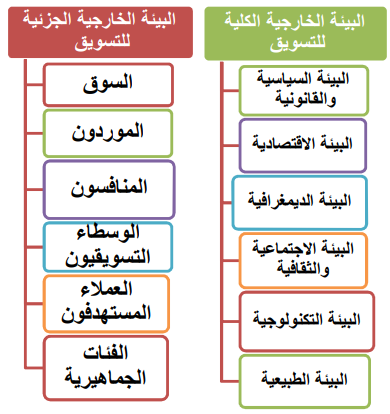 عناصر البيئة التسويقية الخارجية
البيئة التسويقية الداخلية
محاضرة رقم 02:
هي مجموعة العوامل الداخلية المتحكم بها والمسيطر عليها من قبل المؤسسة، وتستطيع أن تغيرها حسب المستجدات في السوق، ولهذا يطلق عليها بعضهم مصطلح (البيئة القريبة)
تتأثر المشروعات عادة بمجموعتين من العوامل الداخلية هي:
عوامل غير تسويقية
عوامل تسويقية
محاضرة رقم 02:
عوامل تسويقية
عوامل غير تسويقية
عناصر المزيج التسويقي
وظائف المؤسسة
محاضرة رقم 02:
تحليل البيئة التسويقية
يعتبر تحليل  SWOT أداة مهمة ومفيدة في تحليل وتشخيص الوضع الحالي للمؤسسة على أساس عناصر القوة والضعف والفرص والتهديدات .
وضح عناصر البيئة الداخلية باستعمال تحليل SWOT
وضح عناصر البيئة الخارجية باستعمال تحليل SWOT
محاضرة رقم 02:
ثالثا: السوق
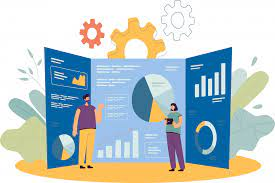 السوق
السوق هو وسيلة للمقارنة بين العرض والطلب لتحقيق تبادل الخدمات والسلع أو رأس المال، حيث يشير العرض إلى كمية السلع والخدمات التي الباعة هم على استعداد لبيعها بسعر معين، ويشير الطلب لكمية من السلع والخدمات أو رأس المال التي يستطيع المشترون وهم على استعداد لشرائها بسعر معين، وفقا لدخلهم وكذا ميوالتهم.
ويعرف السوق بأن مجموعة من المشرتين الفعليين والمحتملين للسلعة أو الخدمة يتشاركون بالحاجات أو الرغبات التي يمكن إشباعها من خلال عملية التبادل.
السوق
عرفته جمعية التسويق الأمريكية :
 أ- مجموع القوى أو الشروط التي من شأنها يتخذ المشترون والبائعون قرارات ينتج عنها انتقال السلع والخدمات؛ 
ب- يمثل الطلب الكلي للمشرتين المحتملين لسلعة أو خدمة.
المفهوم الضبق
المفهوم الواسع
أنواع الأسواق: لقد تعددت أنواع الأسواق وفقا لمعايير وعوامل مختلفة فقد يتم تحديدها وفقا للتقسيم الاقتصادي ، أو وفقا للتقسيم الجغرافي أو وفقا لطبيعة السلعة أو وفقا لطبيعة وتركيب السوق.
وفقا لطبيعة السلع
وفقا لطبيعة وتركيب السوق
التقسيم
 الاقتصادي
التقسيم الجغرافي
سوق المنافسة الكاملة
سوق الاحتكار الكامل
سوق احتكار القلة
سوق المنافسة الاحتكارية
أسواق محلية
أسواق التوزيع
أسواق مركزية
أسواق الجملة
أسواق التصدير
أسواق المختلطة
أسواق التجزيئية
أسواق دولية
أسواق المدن
أسواق القرية
أساق المركزة
سوق السلع الزراعية
سوق السلع الصناعية
سوق السلع الاستهلاكية
محاضرة رقم 02:
تقسيم السوق
یھتم بتحلیل و دراسة السوق، حیث یھدف إلى إیجاد أقسام متجانسة من المستھلكین، أي إیجاد مجموعات من الزوج سوق / منتوج.
ھو تقسیمھ إلى أجزاء متجانسة فیما بینھا وفق معاییر تضعھا المؤسسة حسب طبیعة النشاط و القطاع. 
تقوم المؤسسة بتقسیم السوق لأجل تكییف منتوجاتھا و نشاطاتھا التسویقیة مع الفئة المستھدفة و بالتالي فھي عملیة تھتم بالكفاءات التسویقیة للمؤسسة فقط و لا تأخذ بعین الاعتبار العوامل الأخرى كالمنافسة و التكنولوجیا.
معايير تقسيم الأسواق
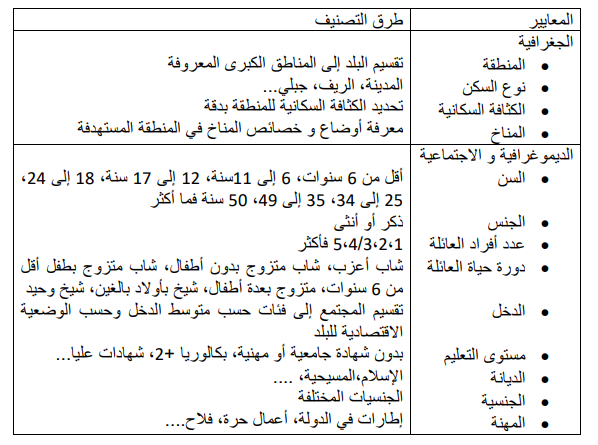 أسواق الاستھلاك الواسع أو أسواق الأفراد: 
و یكون ھذا في حالة كون المؤسسة تستھدف فئة كبیرة جدا من الزبائن مباشرة، و الجدول التالي یوضح المعاییر الخاصة بتقسیم ھذا النوع من الأسواق
معايير تقسيم الأسواق
أسواق الاستھلاك الواسع أو أسواق الأفراد: 
و یكون ھذا في حالة كون المؤسسة تستھدف فئة كبیرة جدا من الزبائن مباشرة، و الجدول التالي یوضح المعاییر الخاصة بتقسیم ھذا النوع من الأسواق
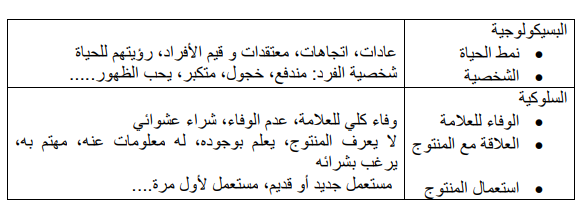 معايير تقسيم الأسواق
الأسواق الصناعیة 
یمكن اختصار ھذا الاسم بالعبارة B to B، و یكون في حالة كون المؤسسة تبیع و تعرض منتوجاتھا لمؤسسات أخرى سواء كانت مؤسسات إنتاجیة، إدارات، جماعات محلیة، منظمات، تجار جملة....الخ. أما في ما یخص معاییر التقسیم فبالإضافة إلى المعاییر السابقة یمكن إضافة العناصر التالیة و الموضحة بالشكل التالي:
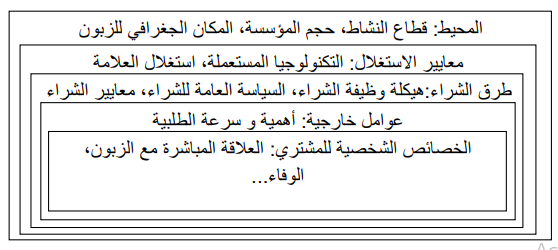 خصائص التقسیم الفعال: یجب أن تتوفر في الأقسام المقترحة الخصائص
القابلیة للقیاس
 الحجم الكافي
القدرة على اقتحام القطاع
 التمیيز
سلوك المستهلك
محاضرة رقم 02:
يمكن تعريف سلوك المستهلك على أنّه دراسة كل ما يتعلق بالمستهلكين، ومعرفة الخطوات والمشاعر والمؤثرات والعمليات التي يقومون بها، في أثناء شراء المنتجات والخدمات المختلفة، ثم بعد ذلك عند استخدامها. تتقاطع دراسة سلوك المستهلك مع العديد من العلوم الأخرى، مثل: علم النفس، وعلم الاجتماع، وعلم الأحياء، والاقتصاد. إذ تلعب هذه العلوم دورًا كبيرًا في سلوك المستهلك النهائي، وتؤثر على دوافعه عند اتّخاذ قرارات الشراء المختلفة.
يعني سلوك المستهلك بدراسة الأفراد والمجموعات والمنظّمات وجميع الأنشطة المتعلقة بشراء السلع والخدمات واستخدامها والتخلص منها، بما فيها الاستجابة السلوكية والعقلية ...
العوامل المؤثرة على سلوك المستهلك
محاضرة رقم 02:
من المهم أيضًا عند دراسة سلوك المستهلك والمؤثرات الخارجية عليه، تحديد إذا كان المستهلك هو ذاته العميل الذي يقوم بالشراء، إذ في بعض الأحيان لا يكونان الشخص ذاته. فالطفل مثلًا هو من يستخدم اللعبة، لكن الأهل هم من يشترونها. في الواقع، قد يشترك أكثر من شخص في عملية الشراء، وكلٌ منهم يعد جزء من العوامل المؤثرة في سلوك المستهلك وقراره النهائي. من أهم الأدوار في عملية الشراء:
محاضرة رقم 02:
أدوار الشراء
المستخدم النهائي “End-User”: مستهلك المنتج أو الخدمة الذي يستخدمه بالفعل.
الموصون “Recommenders”: الأشخاص الذين يقدمون النصائح أو التوصيات، مثل الخبراء في المجال، أو الأصدقاء الذين سبق لهم تجربة المنتج، أو العملاء الآخرين الذين يشاركون تعليقاتهم حول المنتج.
المؤثرون “Influencers”: المشاهير الذين يتابعهم الأفراد في المجالات المختلفة، وتستخدمهم الشركات التسويقية حاليًا لترويج منتجاتها، وعمل إعلانات لها، إذ تؤمن هذه الشركات بقيمة وأثر الترويج على سلوك المستهلك.
صنّاع القرار “Decision Makers”: الأشخاص المسؤولين عن اتّخاذ قرار الشراء.
المشترون الاقتصاديون “Economic Buyers”: الأشخاص الذين يدفعون في مقابل شراء المنتج أو الخدمة.
المخربون “Saboteurs”: الأشخاص الذين يمكنهم إلغاء أو تعطيل عمليات الشراء.
-مراحل الشراء عند المستهلك
محاضرة رقم 02:
- مرحلة الإحساس بالحاجة : في هذه المرحلة يدرك الفرد بأن لديه حاجة أو رغبة لا بد من إشباعها، لذلك يجب على رجال التسويق تحديد الحاجات والرغبات التي تحفز المستهلك للبدء في مراحل القرار الشرائي. 
- مرحلة البحث عن المعلومات في هذه المرحلة يبدأ المستهلك بجمع المعلومات حول البدائل الممكنة من كافة المصادر حول السلعة أو الخدمة موضوع الإهتمام.
 - مرحلة تقييم البدائل في هذه المرحلة يقوم المستهلك بتقييم البدائل المتاحة أمامه حسب معايير محددة والتي تختلف باختلاف المتغيرات الديمغرافية والنفسية للمستهلكين وحجم الدخل المتاح لديهم قبل وأثناء عملية التقييم. 
- مرحلة الاختيار في هذه المرحلة يقوم المستهلك النهائي باختيار البديل الذي يحقق له أقصى إشباع ممكن من وجهة نظره، وحسب مدركاته الحسية وخبراته السابقة وأهدافه الحالية. 
- مرحلة النتيجة في هذه المرحلة يفترض أن يشعر المستهلك بالرضا أو عدم الرضا ومهمة رجل التسويق في هذه المرحلة تتمثل في معرفة شعور المستهلك بعد الشراء أو الاستعمال.
محاضرة رقم 02:
على هذا فإن القرار الشرائي الصادر عن المستهلك ينطلق من الحاجة التي تدفعه للبحث عن المعلومات، ومن ثم يقيم البدائل في ضوء المعلومات المتوفرة لديه ويختار ما يتناسب وتفضيلاته وإمكاناته ليصل إلى الإحساس بالرض
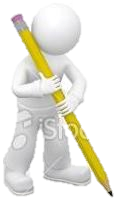 شكرا على حسن الاصغاء والمتابعة